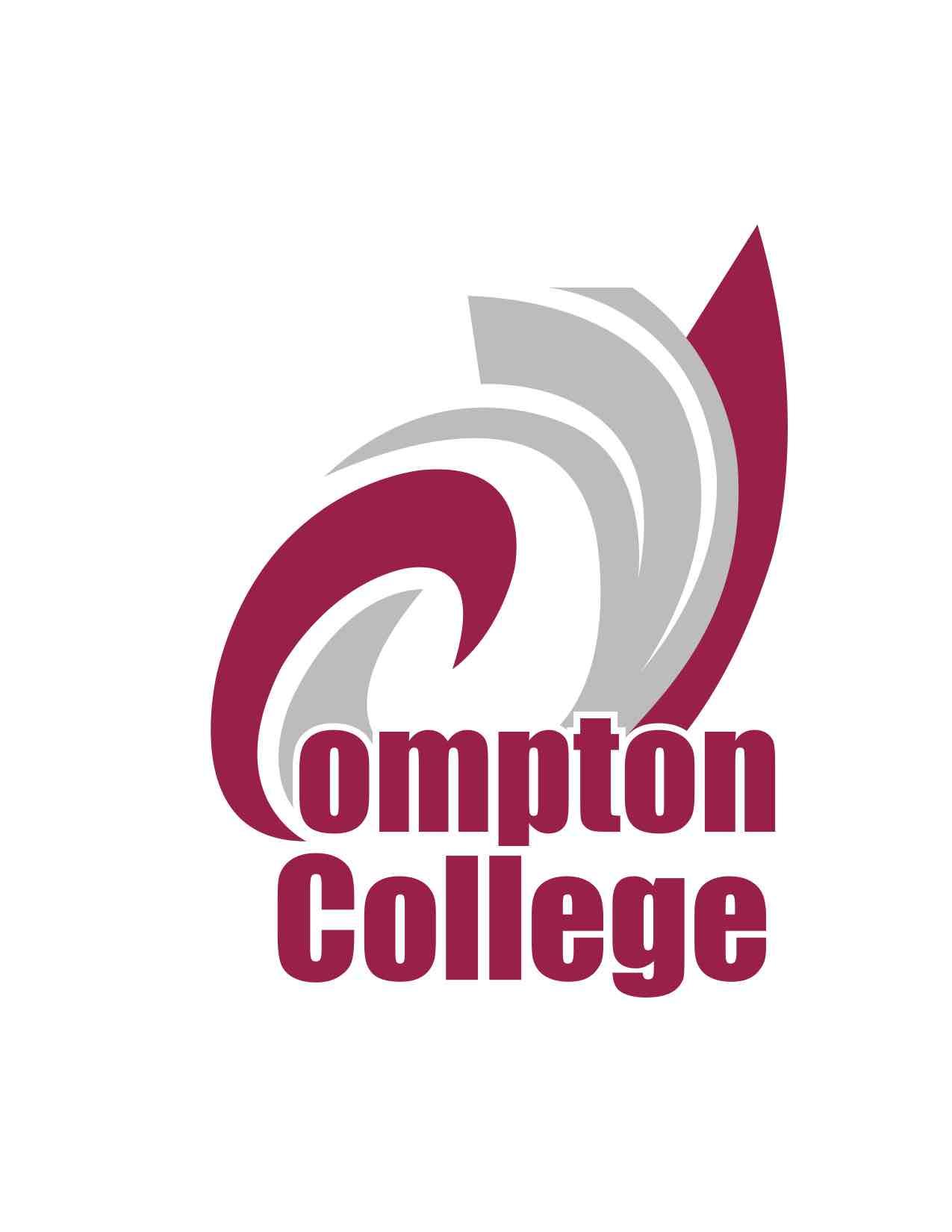 DEAC
Distance Education Advisory Committee
Tuesday December 11, 2018
Call to order:The DEAC meeting was called to order at 1:02pm by DEFC Jasmine Phillips.
Agenda
Recorded CCCZOOM Meeting Link
CCC Zoom & Agenda
Voting Members
Voting members of committee:
(Quorum=6 members need to be present to vote)
DSPS/ADA Rep- Trish Bonacic/Cliff Seymour
Student Rep- Nicholas Robinson   
Academic Affairs Rep Committee Co-Chair- Dr. Rodney Murray
Counseling/Union Liaison- Holly Schumacher
Division 1 Rep- Dr. Kent Schwitkis
Division 2 Rep- Mandida Uch
Division 3 Rep- Dr. Malinni Roeun 
Student Services Rep- Syria Purdom
MIS Rep- Andrei Yermakov
Curriculum Committee Chair- Dr. Roza Ekimyan
DE Faculty Coord. Committee Co-Chair- Jasmine Phillips
Recommended Action: It is recommended that DEAC approves the previous meeting minutes as presented.
Quorum was not established therefore voting was not available.
Previous meeting minutes
November 13, 2018 meeting
Updates
Division 1, 2 & 3 Reps Report-Dr. Schwitkis, Dr. Roeun & Uch
Curriculum Report-Dr. Ekimyan
Senate Report-Schumacher
DECO 
Fall Faculty and Student satisfaction DE survey has been postponed to Spring semester due to organizational changes at the Chancellor's office
Sean Keegan
Director of Accessibility
CCC Technology Center
530.208.9953
skeegan@ccctechcenter.org
Compton College Distance Education Updates
Process for DE Handbook Review
Nov 20-Curriculum: first read
Dec 4-Curriculum: Vote on passing the DE Handbook- second read
Dec 6-Senate: first read
Curriculum:
DE Handbook Recommended Updates
Today:
DE Program Plan Collaborative Activity 
DE Training Calendar for the Spring Semester-Draft
Peer Mentor Pilot Program
DE Email to all online and hybrid faculty regarding preparation for spring peer review process
Proposals are welcome for DE projects that would: 1) enhance the student’s online experience 2) assist faculty in teaching & 3) are aligned with campus wide strategic initiatives, objectives and goals
Today
DE Program Plan Collaborative Activity
 DE Goals: 
1-Faculty Support
2- Student Support
3-Program Support
Connect our DE Goals to initiatives on campus: See Handout
DEFC will update program plan with DEAC activity feedback.
Resources
First Fridays with @one 
Byte Sized Canvas with @one
Flex with El Camino College
OEI Rubric; OEI 2018 Rubric 
OEI Course Design Guide 
OTC Conference 2019  Anaheim, CA June 17-19, 2019
DE Meeting Notes
Captioning Resources: 3cMedia - Servers are down due to fires
Mandeda Uch
Judith Crozier
Carlos Maruri
Holly Schumacher
Rashid Yahye
Katherine Marsh
Denise Blood
Syria Purdom
Dr. Kent Schwitkis
Jasmine Phillips 
Dr. Malinni Roeun
Don Mason
Meeting Attendees
Meeting adjourned at: 2:00pmMotion: Rashid YahyeSecond: Judith Crozier